3-Dimensional IC Fabrication and Devices
Abstract:
3-D ICs are particularly suited for combinations of memory with other memory or logic devices. With the integration of Through Silicon Viasing (TSV) for chip to chip interconnects, microelectronics manufacturers are now implementing 3-Dimensional chip stacking to improve performance, bandwidth, power, weight, and storage. 


Jacob Lee
4/15/2015
Outline & Intro
Fabrication
The Basics
Evolution from 2-D    2.5-D    3-D

Devices
Solid State Drives (SSD)
Field-Programmable Gate Array (FPGA) boards
Companies who have helped further 3-D IC Technology
Fabrication – The Basics
Integrated circuits, in their most basic form, are a combination of die mounted on a substrate

Each die has a function: memory, digital logic, analog/RF, etc.

On any given IC there can be one or many of each depending on the application
The Basics
Common IC substrates are:

Laminates – printed circuit boards which contain anywhere from 5 to 25 tracks which are used to communicate between dies

Ceramic, glass or metal substrates that are covered in a layer of dielectric material such as polyimide

Semiconductor substrates – predominately silicon, with very fine tracks formed using opto-lithographic processes
Inside the 3-D IC
Silicon Interposers
Placed between the die and the substrate  

Likely to have redistribution layers and TSVs to bring power, signal and ground connections through the interposer die to package connections

Used to dissipate heat as well as other minor benefits

Signals traveling over the interposer tend to be slowed when leaving so timing can be an issue
To counter this, shields and ground plates have been inserted inside the interposer
Inside the 3-D IC
Bumps and Balls – used to connect the IC to the substrate

Micro bumps – connect die to die, smaller than the ones used for the substrate connections

Through-Silicon Viasing (TSVs) – used to make an electrical connection from the circuitry on top of the die to the substrate
	- Usually made out of copper or tungsten 

Redistribution Layers – metallization on the top or bottom of the die
	- Used to connect die to die
Benefits
Smaller Footprint -  more functionality fits into a smaller space

Cost – Stacking reduces fabrication costs and each part can be produced by different companies based on their own expertise

Shorter Interconnect – Wire length is shorter, on average 10-15%, so faster devices

Design – Vertical dimension adds a higher order of connectivity and offers new design possibilities 

Bandwidth – with larger number of vertical viasing between layers, this allows construction of wide bandwidth busses between functional blocks in different layers
Drawbacks
Cost – In the early stages, it will be expensive to commercialize 3-D ICs into mainstream consumer applications. Once it is determined where the cost comes from when building them, it will be known where it has the potential to be reduce

Heat – By stacking multiple dies on one another, there can be a considerable amount of heat that needs to be dissipated

Lack of Standards – There are few standards for TSV-based 3D IC design, so manufacturing and packaging can differ between companies

Yield – Each extra manufacturing step adds the chance for defects
Evolution of ICs
Integrated circuits started out being placed on a flat, 2 dimensional, substrate

As technology made things smaller, ICs started to change and expand in the Z direction

Here is a quick look at some of the changes going from 2-Dimensional ICs to 2.5-Dimensional ICs and finally to 3-Dimensional modern day ICs
2-Dimensional ICs
One of the first designs of ICs had everything presented in discrete devices in their own chip packages
 
Each die could be produced by different companies depending on their expertise and/or capabilities

Disadvantages: Circuit boards would be much larger, heavier and would consume more power

Also, performance lacked because of the distance between devices
2-Dimensional ICs
System-on-Chip (SoC) devices

All functions implemented on a single die

Highest performance with the lowest power consumption, for the digital portions that is

Disadvantages: 
They are very complicated to build
Have limited resources 
Time consuming
2-Dimensional ICs
System-in-Package (SiP) assemblies

Sort of like SoC, but each die is now separate and removable

Can be used with off-the-shelf parts which can be used to upgrade devices and assemblies as technology advances in the future

Possible to create a number of small SiPs and mount those onto a larger package, called package-in-package (PiP) or package-on-package (PoP) depending on orientation
2.5-Dimensional ICs
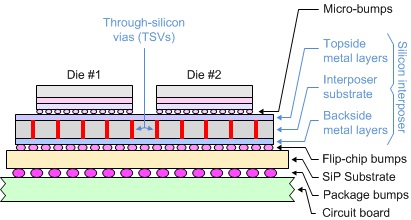 Typical 2-Dimensional IC only showing two die, Cross-sectional
2.5-Dimensional IC Cross-section with Silicon Interposer added
2.5-Dimensional ICs
With the addition of the interposer, they have increased capacity and performance

One big downfall is that they are significantly more complicated and harder to produce when compared to it’s 2-D counterparts

Drawings are not really to scale, each die is approx. 200um thick  and the interposer not much thicker than that.
3-Dimensional ICs
Mounting two or more dice on top of each other

This design isn’t all that new, and there have been several variations of it over the years

Theoretically could stack 100, but the heat produced would melt the structure
3-Dimensional ICs
Another design is to stack all the die that have the same function, such as memory chips, and run wires down the sides connecting them
True 3-D IC/SiP
With the addition of TSVs, manufacturers now had the ability to go vertical. They were able to stack different die on top of each other but are still able to use them independently of each other
For example:
	A memory die could also be 	attached to a logic die or 	any other feasible 	combination
True 3-D IC/SiP
Here is another example showing how a 3-D IC could be set up with different size/usage dice
Devices
3-Dimension IC used in many forms of electronics

Especially in Solid State Drives (SSDs) and field-programmable gate array (FPGA) boards

Companies like SanDisk, Toshiba, Intel, Micron and Xilinx are some of the leading companies in consumer 3-D IC production
3-D NAND Flash Technology
Intel and Micron have been doing a lot in 3-D designs for SSDs and state that they will soon have the capability to produce 3.5 TB flash drives and 10 TB 2.5” SSDs

They manufactured the first chips that use a floating gate cell design

By stacking vertically in 32-layers they can achieve:
 256Gb multilevel cells (MLC) and 384Gb triple-level cells (TLC) die that will fit within standard packaging

Up to 48GB of NAND per die, 3X that of current NAND TLC chips
Floating Gate Cell design
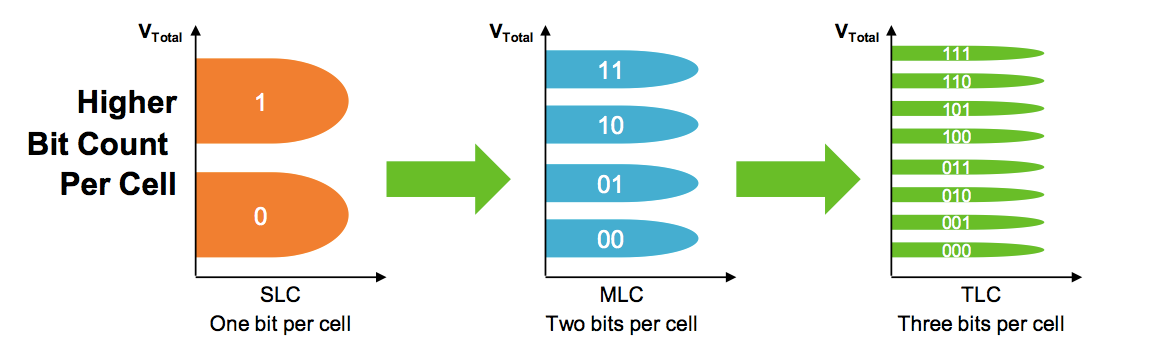 Single-level cell, multi-level cell and triple-level cell
3-D NAND Flash Technology
Currently SanDisk and partner company, Toshiba, recently announced the development of a 48-layer 3-D NAND flash chips.

Full production expected to take place in early 2016

Some benefits of 3-D NAND Flash Technology
More storage capabilities
Better performance
Bigger energy savings
Longer-lived SSDs
Xilinx UltrascaleTM 3D ICs/FPGAs
Xilinx is Delivering a Generation Ahead with All Programmable FPGAs, SoCs, 3-D ICs and Design Tools at 28nm and 20nm scale

They provide unprecedented levels of system integration, performance, and capability

Ideal for:
Next-gen wired communications
High-performance computing
Medical image processing
ASIC prototyping/emulation
Other Companies Involved in 3-D ICs
Many microelectronic manufacturers have had a hand in making 3 Dimensional Integrated Circuits technology what it is today

Some have developed specialized tools while others have conducted research and development on the many parts that are all put into each die and/or package

The next slide has a list of companies and the year that they started manufacturing their tech
Other Companies Involved in 3-D ICs
Tezzaron (2012)
Ziptronix (2012)
ZyCube (2010)
Vertical Circuits (2010)
FlipChip International (2010)
Amkor (2012)
3D Plus (2010)
ALLVIA (2011)
Austriamicrosystems (2010)
CMC Microsystems (2012)
CMP (2012)
Mosis (2012)
IMT (2010)
EPworks (2011)
CEA-Leti (2011)
Syagrus (2012)
Summary and Conclusions
3-D ICs are going to become an integral part of modern day and future technology

With everything getting smaller and faster, vertically stacking die have been proven to be one of the best ways to keep up with that demand

Many companies have had a hand in this technology and most of them say that we have only scratched the surface of what we are capable of doing with it
References
"2.5D-IC, 3D-IC, and 5.5D-IC – Stacked-die Integration." Tech Design Forum Techniques. N.p., n.d. Web. 07 Apr. 	2015.

Hernandez, Pedro. "SanDisk, Toshiba, Intel and Micron Locked in 3D Flash Memory Race." SanDisk, Toshiba, Intel 	and Micron Locked in 3D Flash Memory Race. InfoStor, 27 Mar. 2015. Web. 09 Apr. 2015.

“Industry’s First 3D ICs." 3D IC. N.p., n.d. Web. 09 Apr. 2015.

Lau, John H. "Through-Silicon Hole Interposers for 3-D IC Integration." IEEE Xplore 1.1 (2011): n. pag. 2011. Web. 	8 Apr. 2015.

Maxfield, Clive. "2D vs. 2.5D vs. 3D ICs 101 | EE Times." EETimes. N.p., 8 Apr. 2012. Web. 07 Apr. 2015.

"The 3D Community." Tezzaron. N.p., n.d. Web. 09 Apr. 2015.
List of 5 questions for final exam
What is one function of a die?
Memory, logic or analog/RF
 Benefits of 3-D ICs
Smaller footprint, shorter interconnect , better bandwidth, etc
 Drawbacks?
Cost, heat, lack of standards and yield. 
 With the addition of _____ to the 2-D ICs, 3-D ICs were born.
Through Silicon Vias (TSVs)
With 3-D NAND technology, what size flash drives and SSDs do Intel and Micron claim to be able to build?
3.5 TB Flash drives and 10 TB 2.5” SSDs